Python and Jupyter notebooks for
Building synthetic datasets for machine learning
Bob Clapp
Python and Jupyter notebooks for
Conducting reproducible research
Bob Clapp
Python and Jupyter notebooks for
Writing textbooks and manuals
Bob Clapp
Python and Jupyter notebooks for
Labs for classes
Bob Clapp
Python and Jupyter notebooks for
Designing the next generation processing system
Bob Clapp
High-level potential bottlenecks
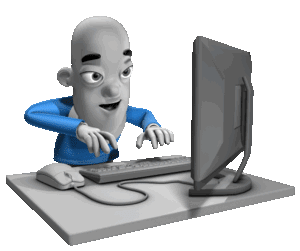 Development
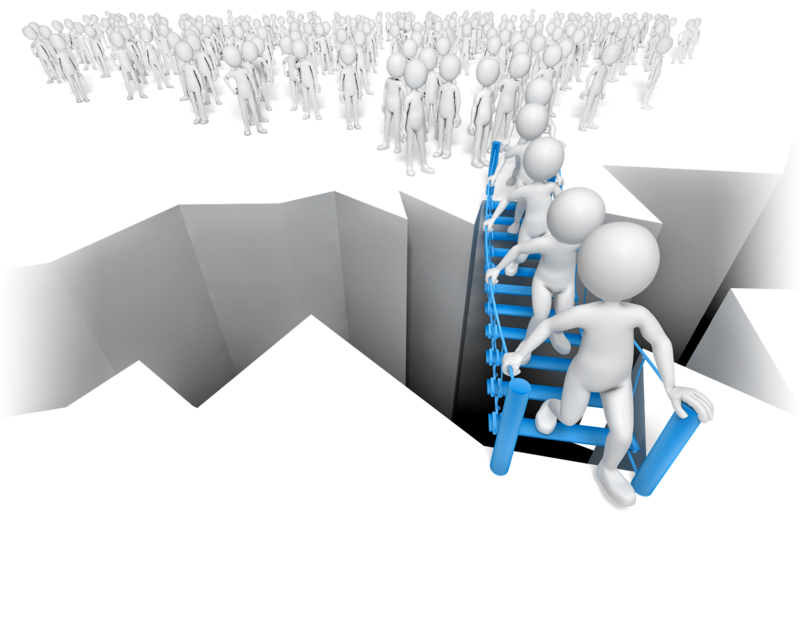 Bob Clapp
High-level potential bottlenecks
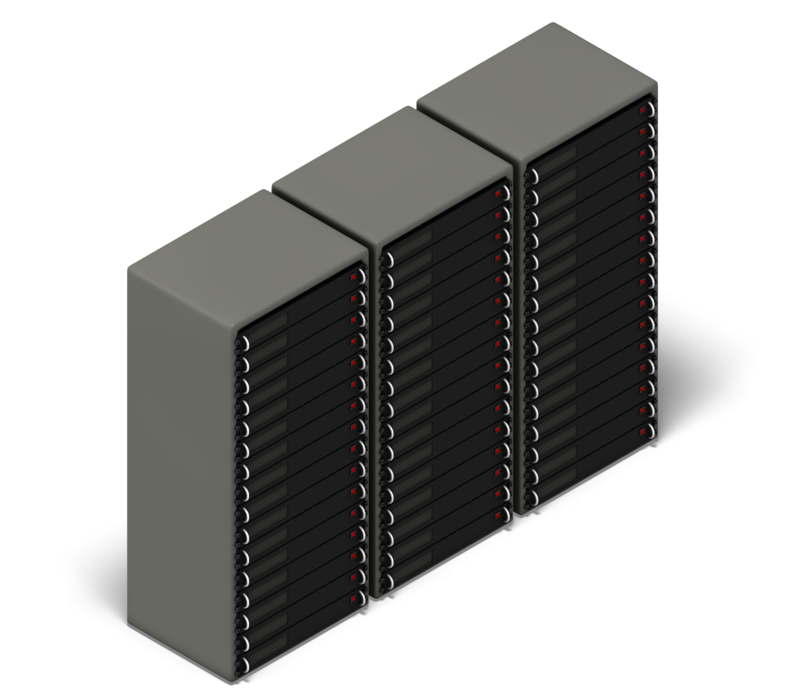 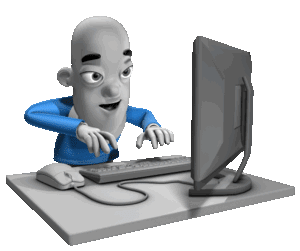 Production
Development
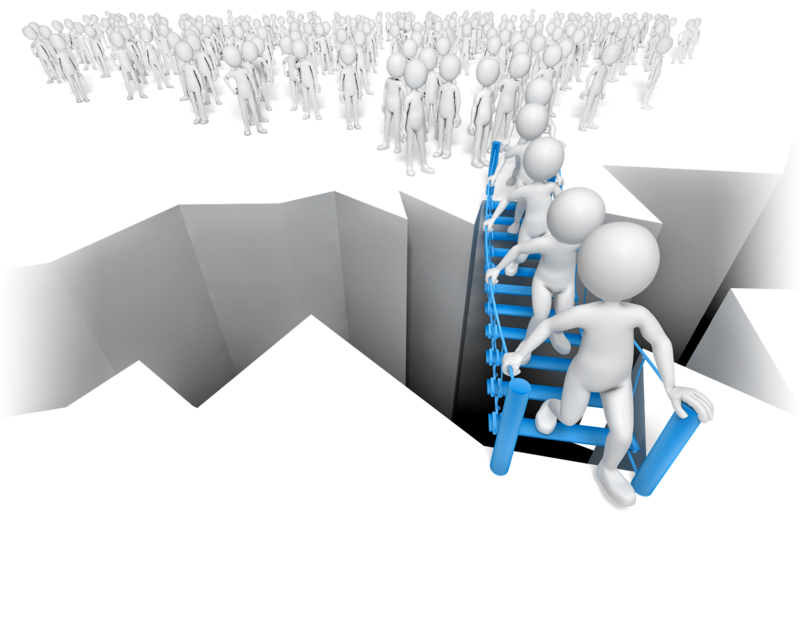 Bob Clapp
High-level potential bottlenecks
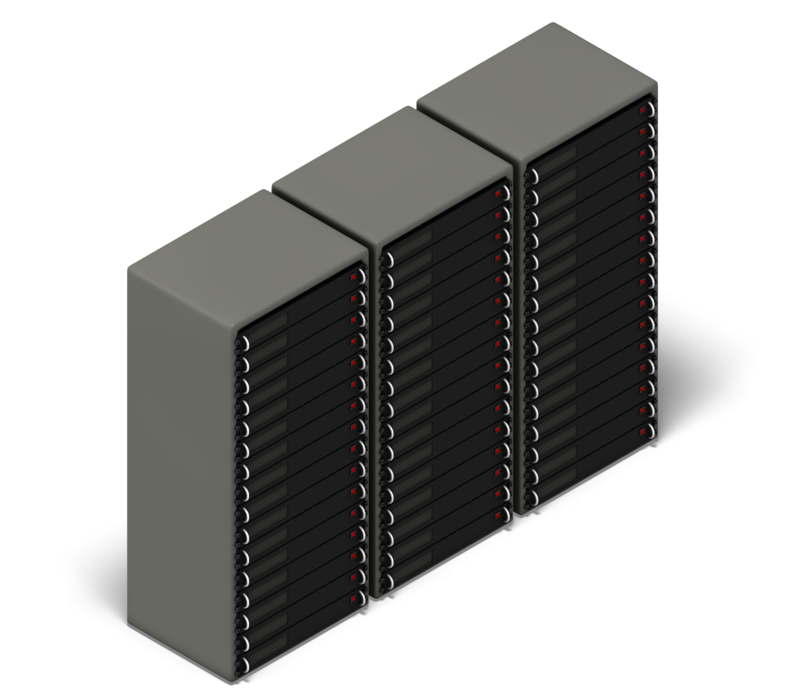 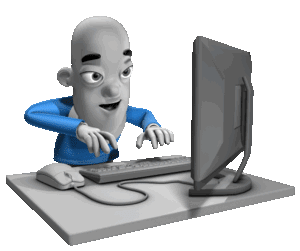 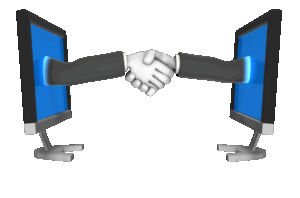 Production
Development 
to production
Development
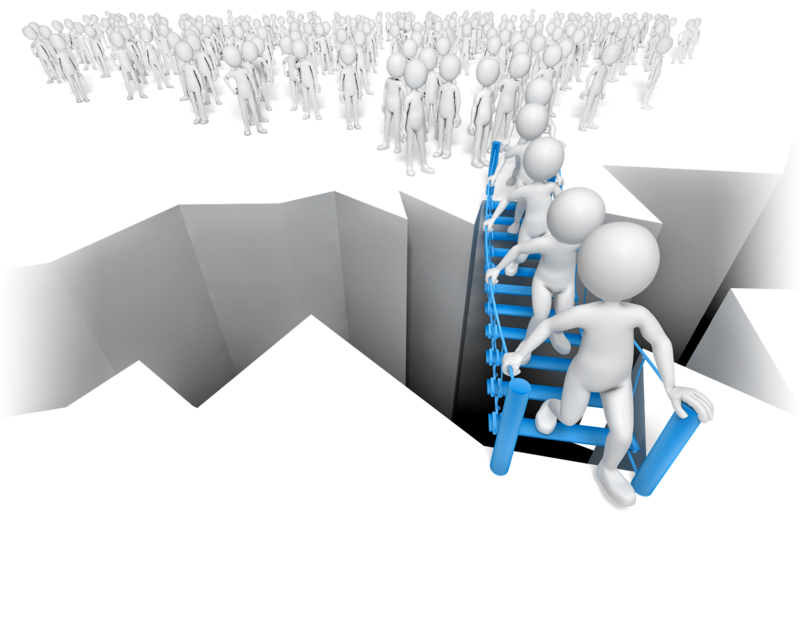 Bob Clapp
High-level potential bottlenecks
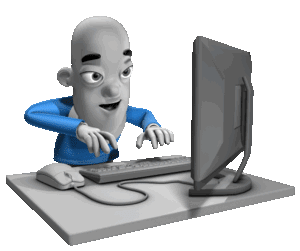 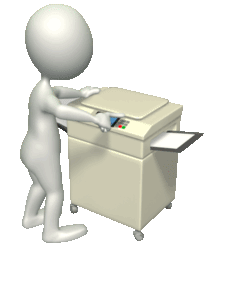 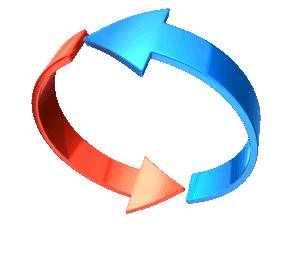 Development
Reproducibility
Turn-around time
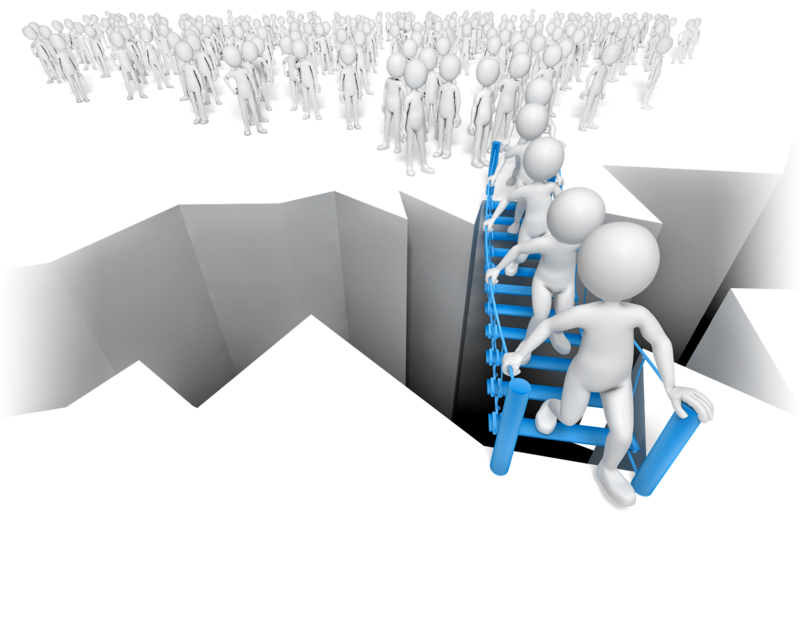 Bob Clapp
What languages are students being taught
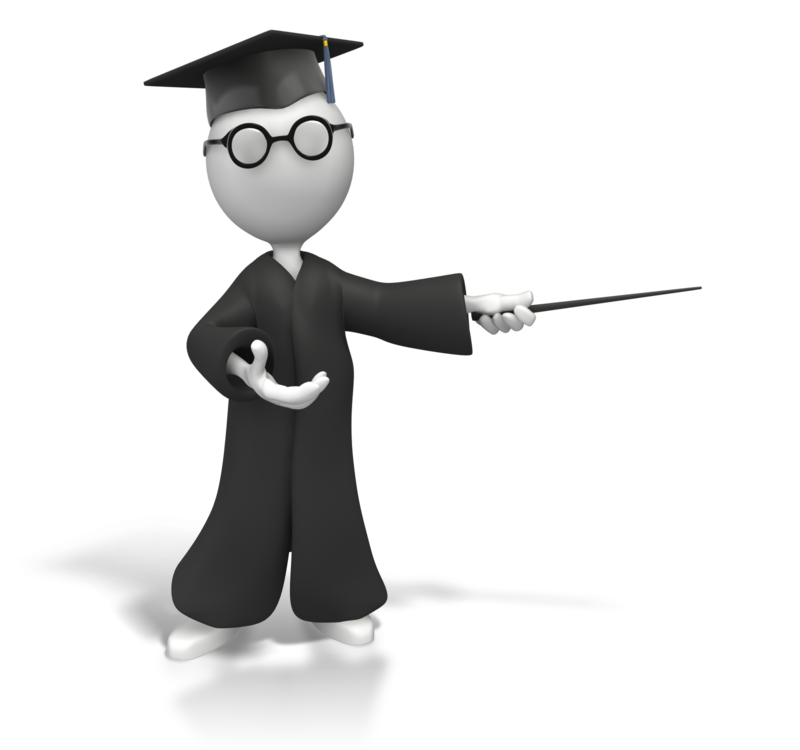 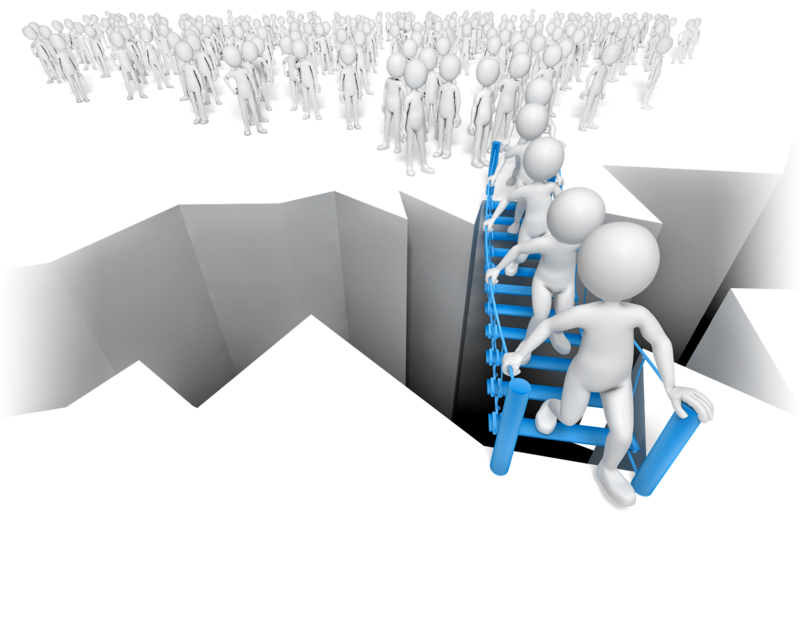 Bob Clapp
Open source most common languages
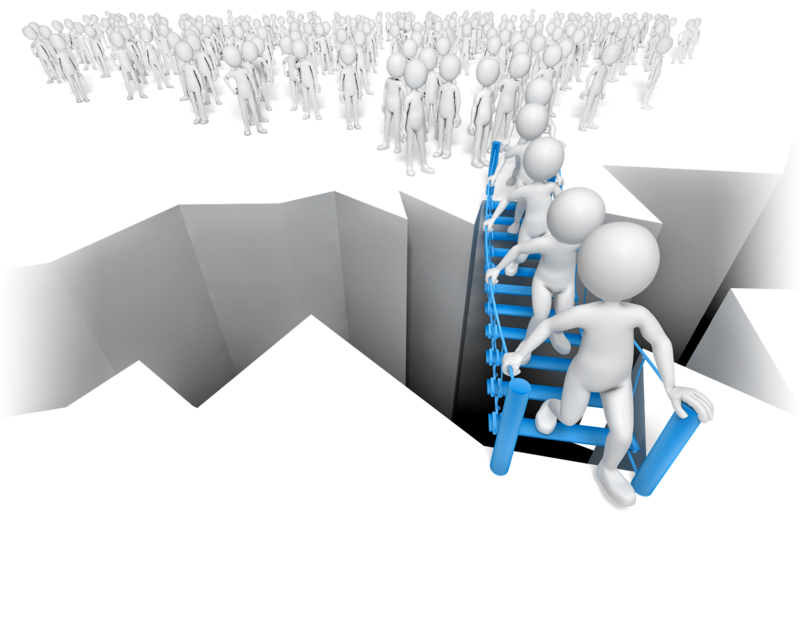 Bob Clapp
Engineering languages - IEEE spectrum
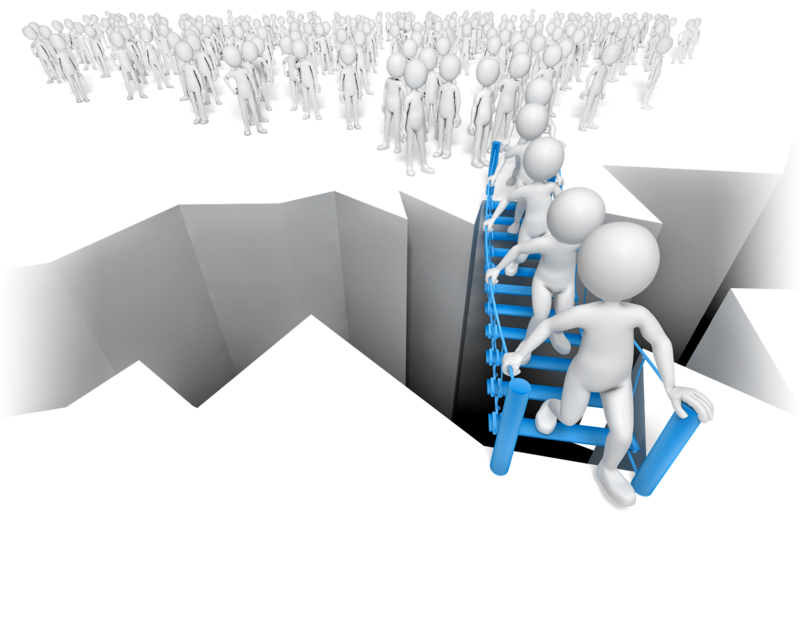 Bob Clapp
Making programmers more productive
Readability
Object-oriented
Extensive online community
For high level tasks we don’t need the speed of compiled languages
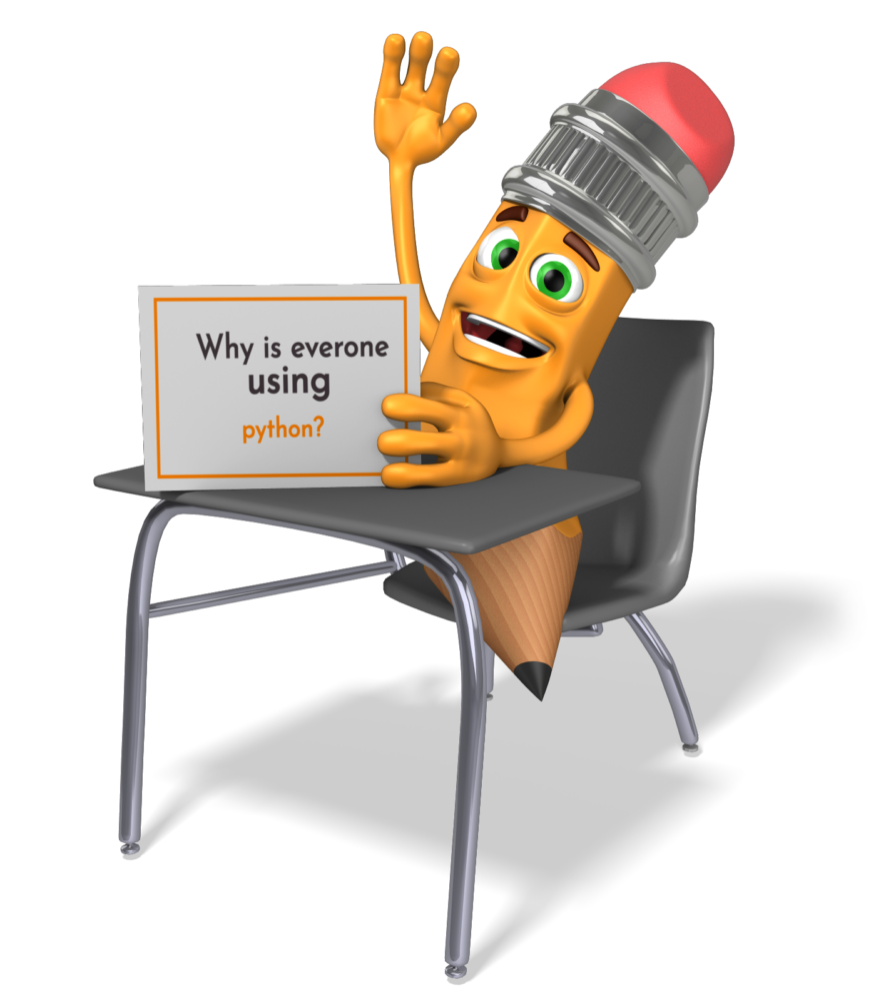 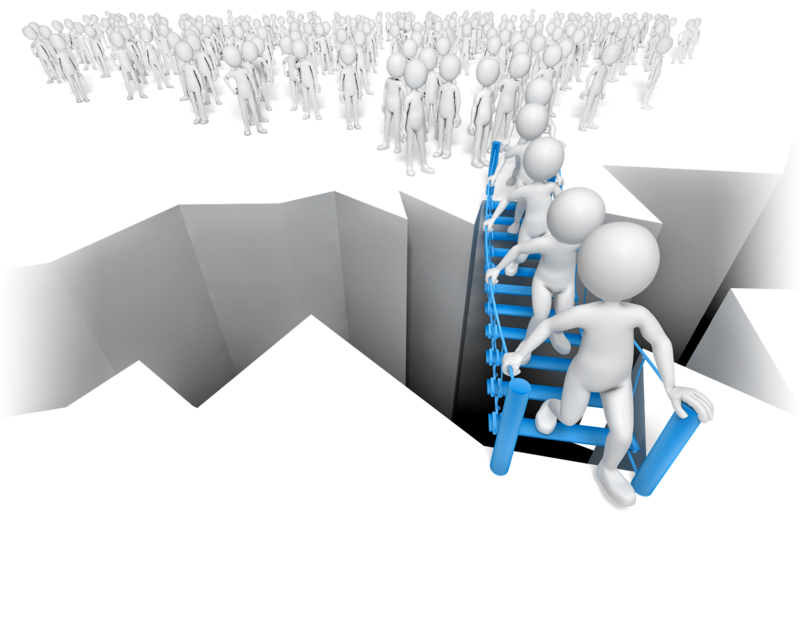 Bob Clapp
RTM
Read data
Read parameters
Read earth model
Read wavelet
Migrate
Write image
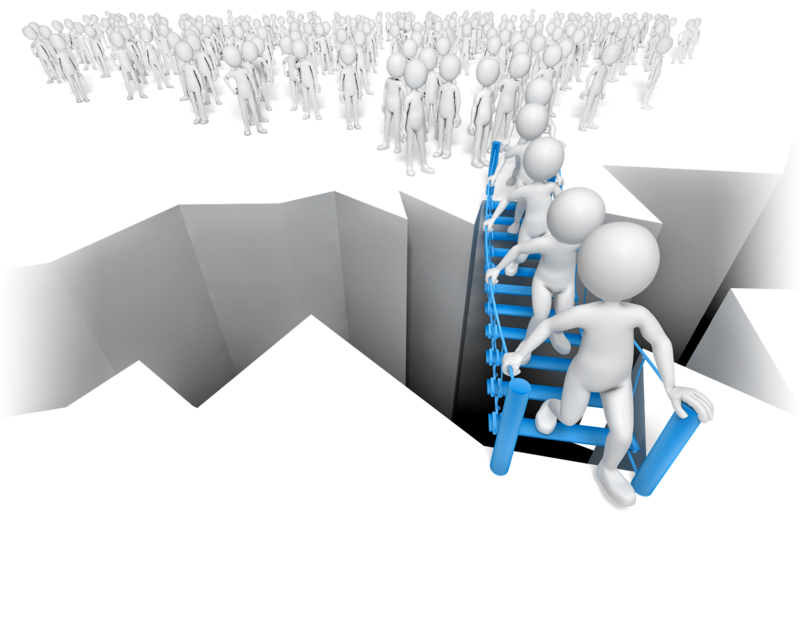 Bob Clapp
RTM
Read data
Read parameters
Read earth model
Read wavelet
Migrate
Write image
“Easier/cleaner” in python
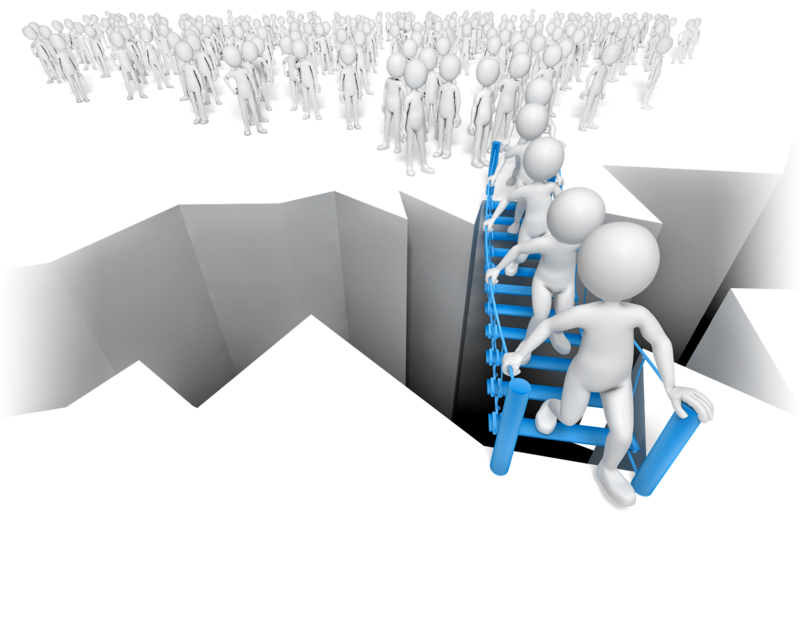 Bob Clapp
Migrate
<10% of lines in CPU version needs to be parallelized/vectorized
<15% of line in GPU version written in cuda
Python with wrappers negligible performance loss
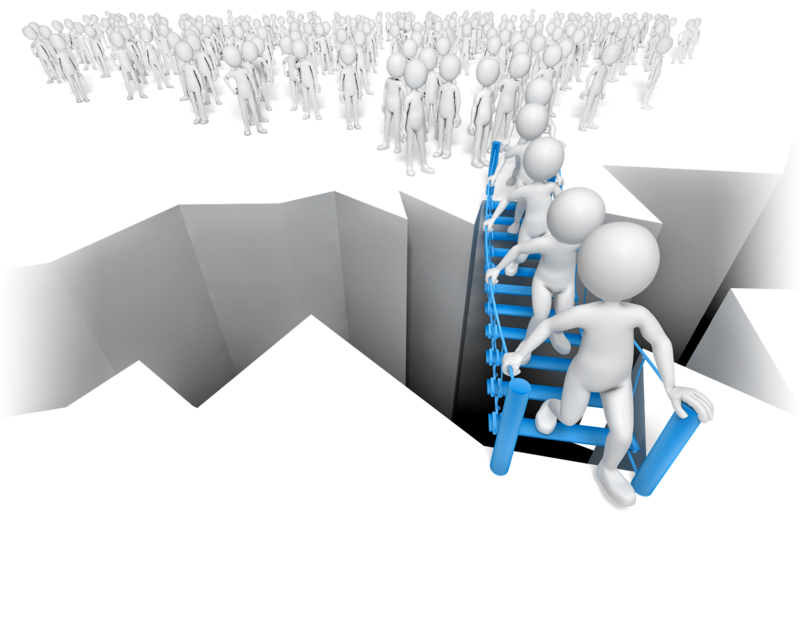 Bob Clapp
How
Generation of interfaces using SWIG
Directly with Boost.python/Pybind11
Example: Tensorflow
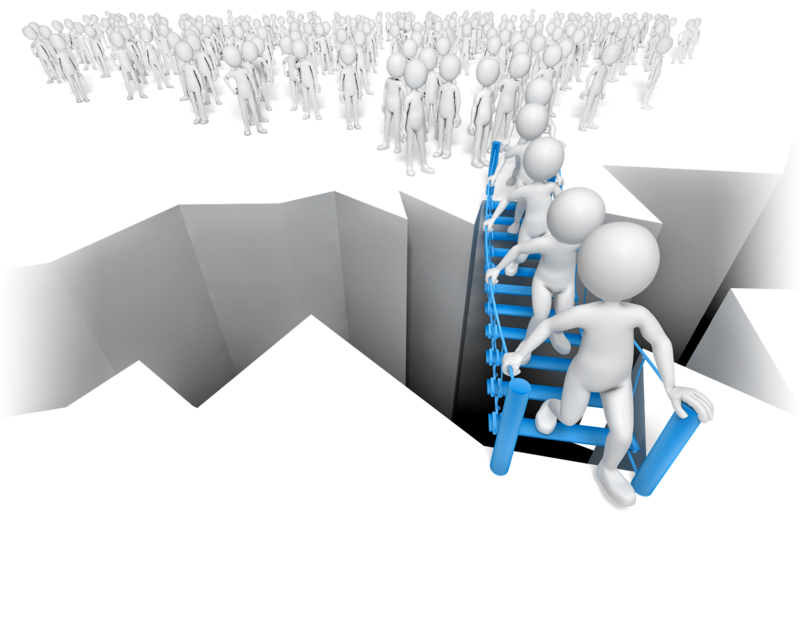 Bob Clapp
What it looks like ….. developer’s perspective
PYBIND11_MODULE(pyGieeOps, clsOps) {py::class_<float2DVecOp,
         Operator<float2DReg, float2DReg>,
         std::shared_ptr<float2DVecOp>>(clsOps, "float2DVecOp")
      .def(py::init<std::shared_ptr<float2DReg>, std::shared_ptr<float2DReg>,
                    std::shared_ptr<VecOp>>(),
           "Initialize a vector operation")
      .def(“forward”,&float2DVecOp::forward,”Linear forward operator”)
      .def(“adjoint”,&float2DVecOp::adjoint,”Linear adjoint operator”);
};
What it looks like ….. user’s perspective
import pyGieeOps

lags=[int(201)]
coefs=[float(.9)]
filt=pyGieeOps.Filter(lags,coefs,hyper.getCpp())
heliconOp=
  pyGieeOps.float2DVecOp(spikesV,spikesV,pyGieeOps.helicon(filt))
Visualization
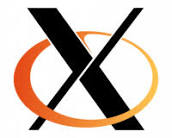 Hasn’t been updated in 5 years
Not included by default in Linux releases
Significant latency issues
X11
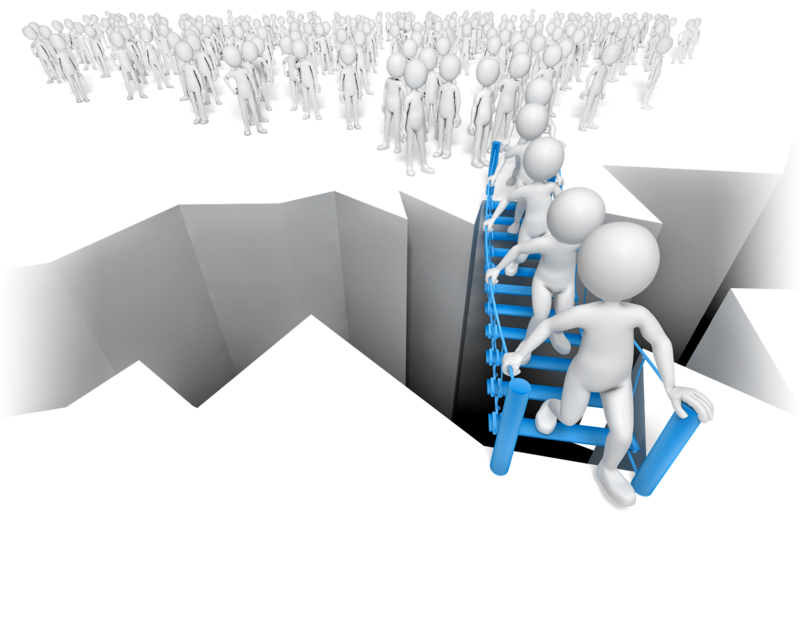 Bob Clapp
Visualization
vs
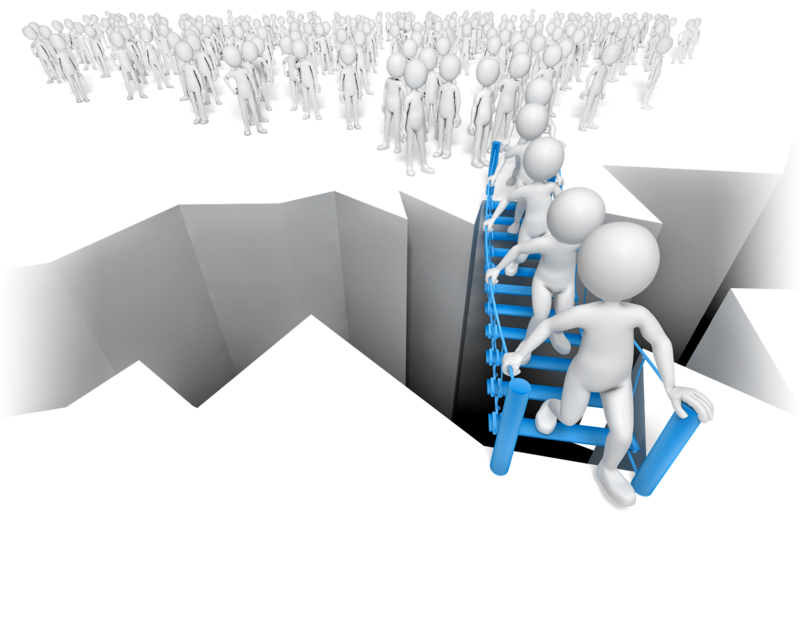 Bob Clapp
Javascript for visualization
Client/server model for visualization
Send images/movies to client from server/server farm
Minimal latency requirements (scraping/sending jpegs/mpegs)
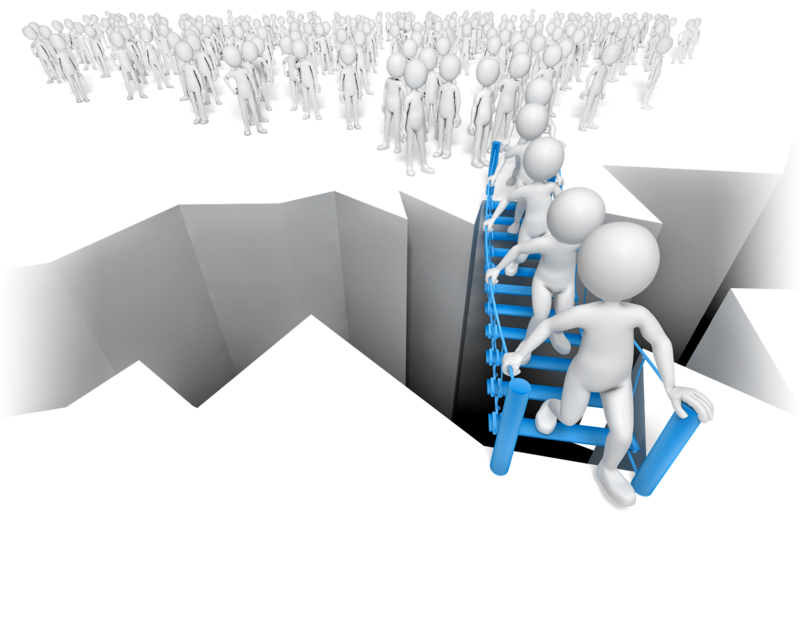 Bob Clapp
Javascript
Dominant form of webApp
Browsers are optimized for performance
Ever growing community of open source platforms
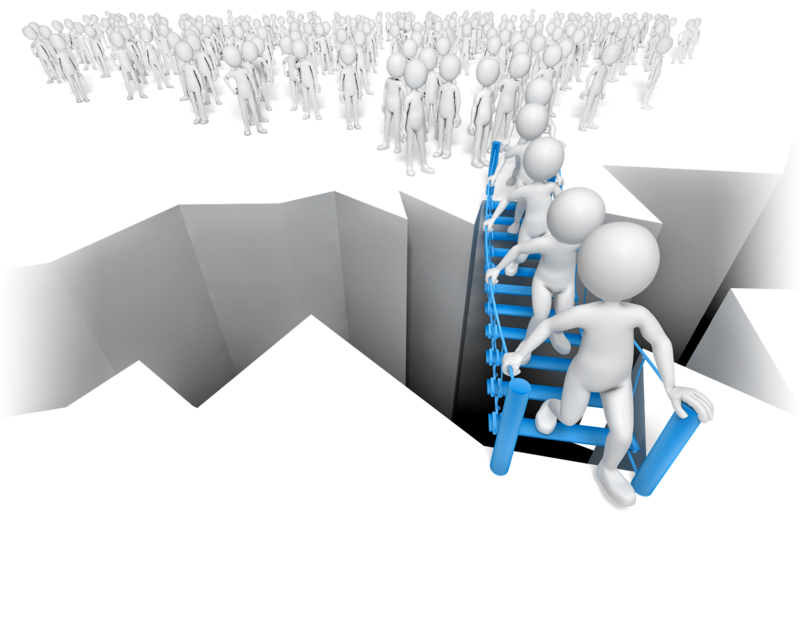 Bob Clapp
Jupyter notebooks
One document combining
Graphics
Rich text (can be outputted in HTML)
Code
Great as a teaching tool and for report distribution
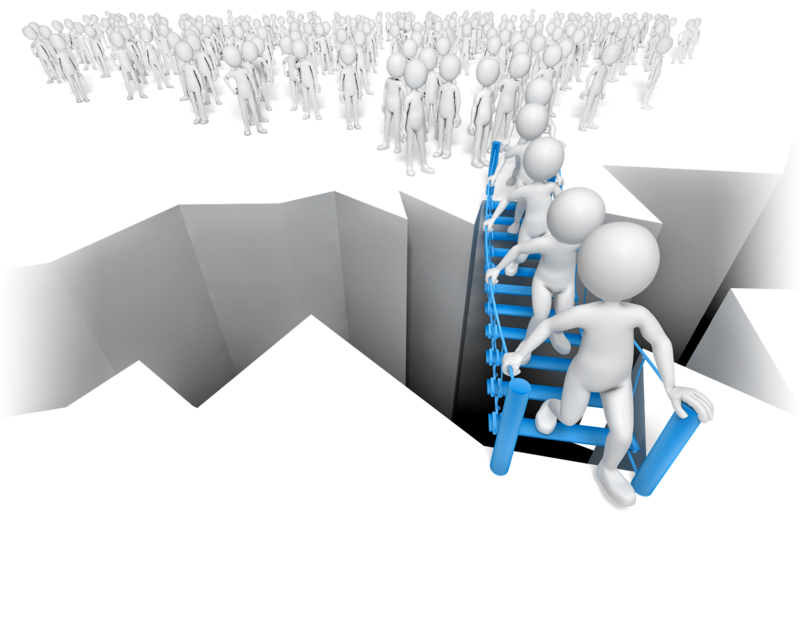 Bob Clapp
How we are/going to use them (classes)
Rewriting GIEE book in a notebook
Labs rewritten as notebooks
GIEE (half this year)
GP257 (next year)
BEI (???)
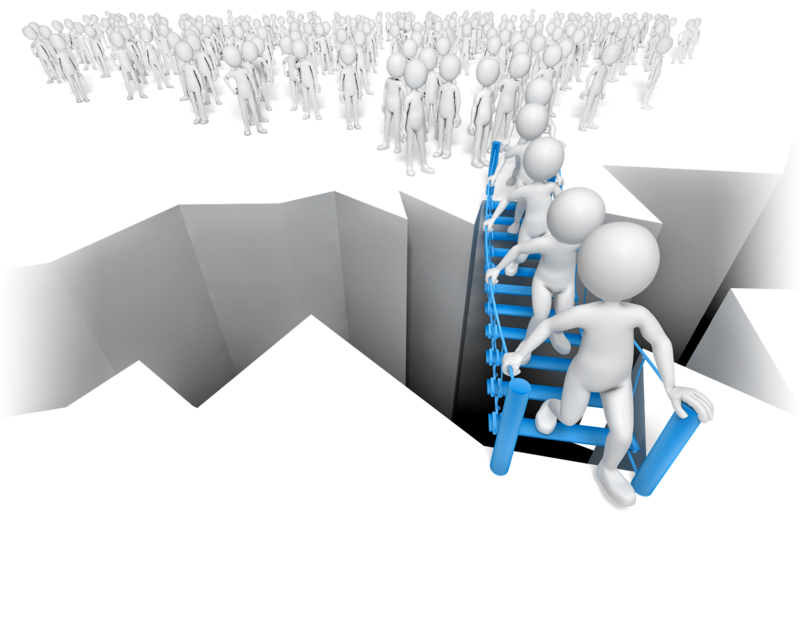 Bob Clapp
How we are/going to use them (Reproducibility)
Reports written as notebooks
Provide dockers to run notebooks
Possibly online notebooks
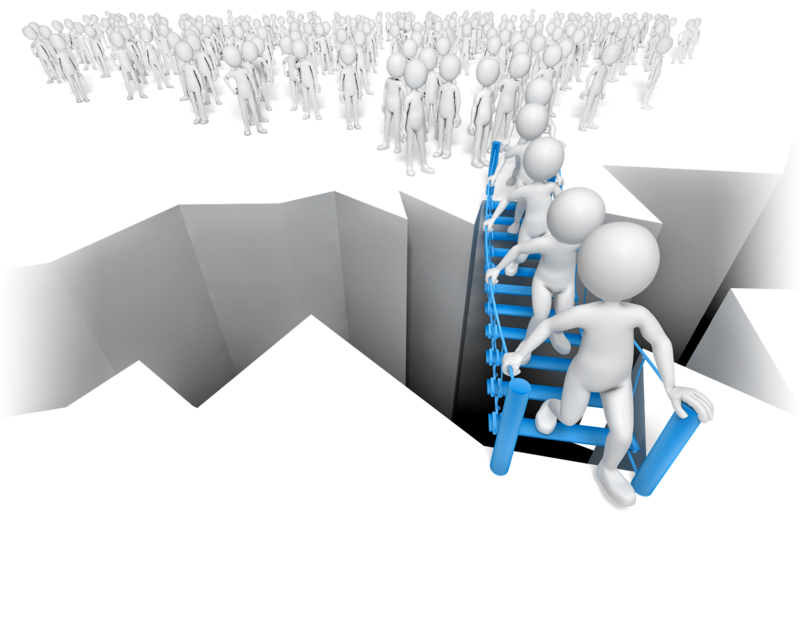 Bob Clapp
How we are/going to use them (Packages)
Inversion library in python
Incore/out-core 
CPU/GPU
RTM
2D/3D
CPU/GPU
Downward continuation
2D/3D
CPU/GPU
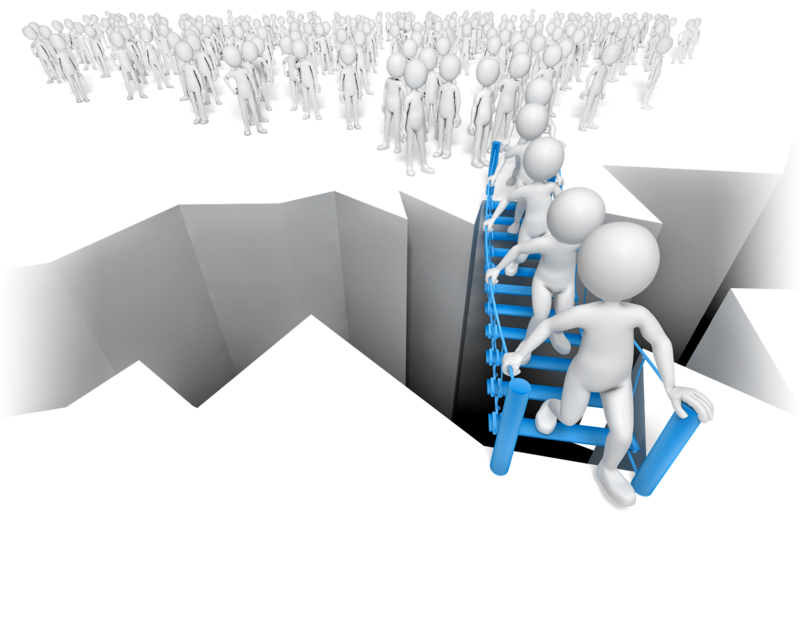 Bob Clapp
How we are/going to use them (SEPlib)
Convert all of SEPlib
Regular IO already converted
Utilities such as Window finished
Jupyter equivalent to most graphic packages finished
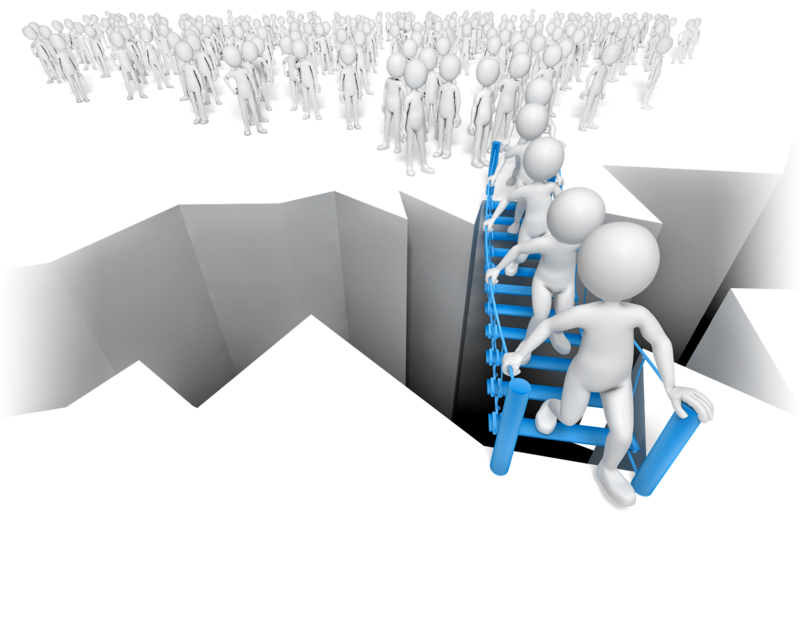 Bob Clapp
Deep learning and seismic (the bad)
We need 10k-1million of training data “sets” (i.e. models)
These datasets need to be labeled for features we are interested in
Mislabeled features greatly increase the number of datasets that we need
Deep learning and seismic (the good?)
We can do a lot of the training of our nets using transfer learning
The closer to real data the better, but more is probably more important
syntheticModel
Creates synthetic model by building  up a series of geologic events
Written in C++ with python interface
Easily extendable
Deposition
%matplotlib notebook

mod=syntheticModel.geoModel(nx=300,ny=300)
mod.deposit(prop=2700,thick=100,var=.3,dev_pos=.1,layer=25,dev_layer=.3,layer_rand=.3,band2=.01, band3=.01)
mod.deposit(prop=2400,thick=50,var=.3,dev_pos=.1,
  layer=25,dev_layer=.2,layer_rand=.3)
s=plot(mod)
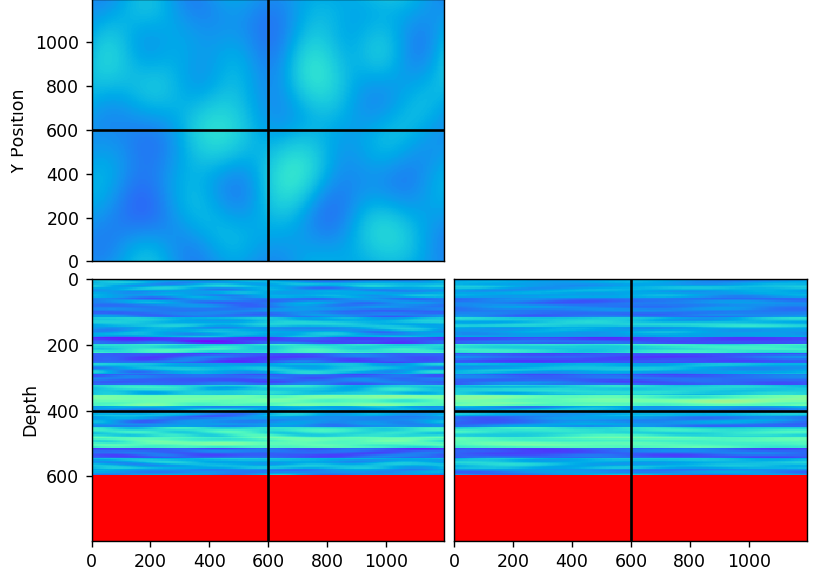 River Channels
%matplotlib notebook

mod=syntheticModel.geoModel(nx=300,ny=300)
mod.deposit(prop=2700,thick=100,var=.3,dev_pos=.1,layer=25,dev_layer=.3,layer_rand=.3,band2=.01, band3=.01)

mod.erodeRiver(start3=.5,start2=.4,
azmuth=27,nlevels=3,
         wavelength=.35,waveamp=.3,thick=16)
mod.deposit(prop=2400,thick=50,var=.3,
dev_pos=.1,layer=25,dev_layer=.2,
layer_rand=.3)

b=plot(mod)
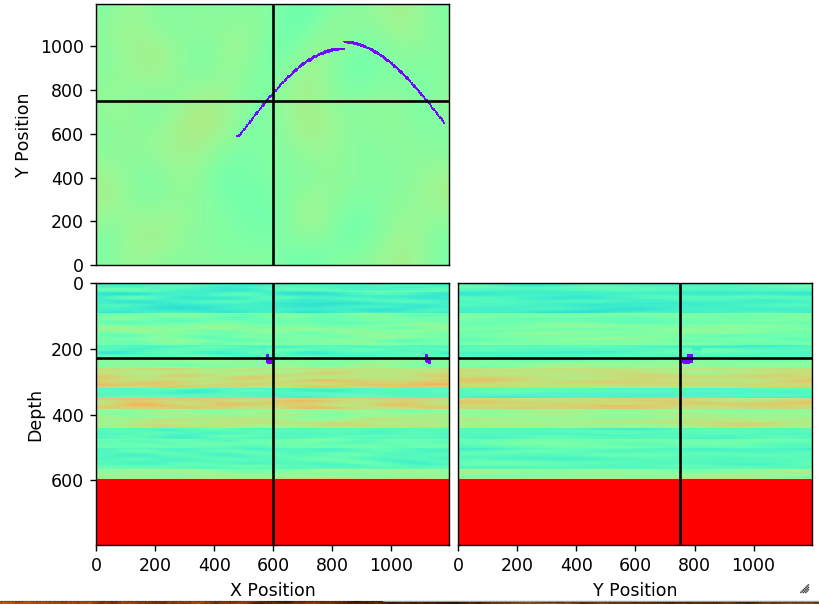 Squish
%matplotlib notebook

mod=syntheticModel.geoModel(nx=300,ny=300)
mod.deposit(prop=2700,thick=100,var=.3,dev_pos=.1,layer=25,dev_layer=.3,layer_rand=.3,band2=.01, band3=.01)
mod.squish(max=150,random_inline=2.,
random_crossline=3.,aziumth=40.,
wavelength=.2)
mod.deposit(prop=2400,thick=50,var=.3,
dev_pos=.1,layer=25,dev_layer=.2,
layer_rand=.3)

c=plot(mod)
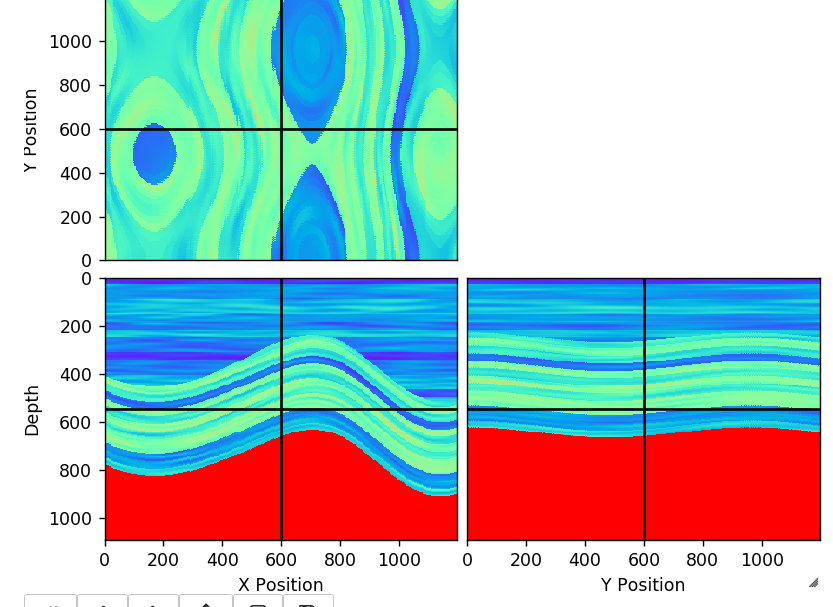 Fault
%matplotlib notebook
mod=syntheticModel.geoModel(nx=300,ny=300)
  mod.deposit(prop=2700,thick=100,var=.3,dev_pos=.1,layer=25,
  dev_layer=.3,layer_rand=.3,band2=.01, band3=.01)
  mod.fault(begx=.5,begy=.5,begz=.5,daz=800,
  dz=700,azimuth=10,theta_die=12,
 theta_shit=7,dist_die=.4,perp_die=.4)
mod.deposit(prop=2400,thick=20,var=.3,
   dev_pos=.1,layer=25,dev_layer=.2,
   layer_rand=.3)
d=plot(mod)
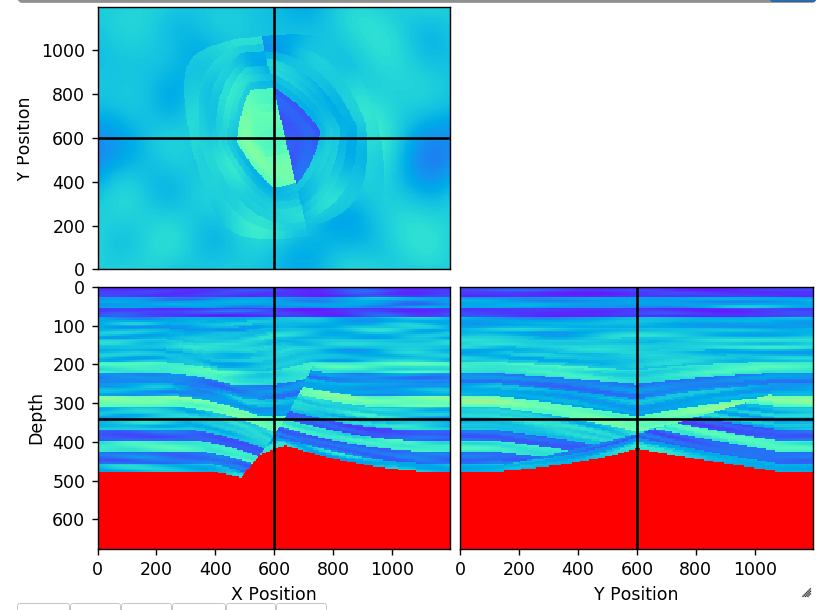 Gaussian anomaly
%matplotlib notebook
mod=syntheticModel.geoModel(nx=300,ny=300)
mod.deposit(prop=2700,thick=100,var=.3,dev_pos=.1,layer=25,dev_layer=.3,layer_rand=.3,band2=.01, band3=.01)
mod.gaussian(vplus=-1000.,var=40.)
mod.deposit(prop=2400,thick=20,var=.1,
dev_pos=.1,layer=25,dev_layer=.2,
layer_rand=.3)
d=plot(mod)
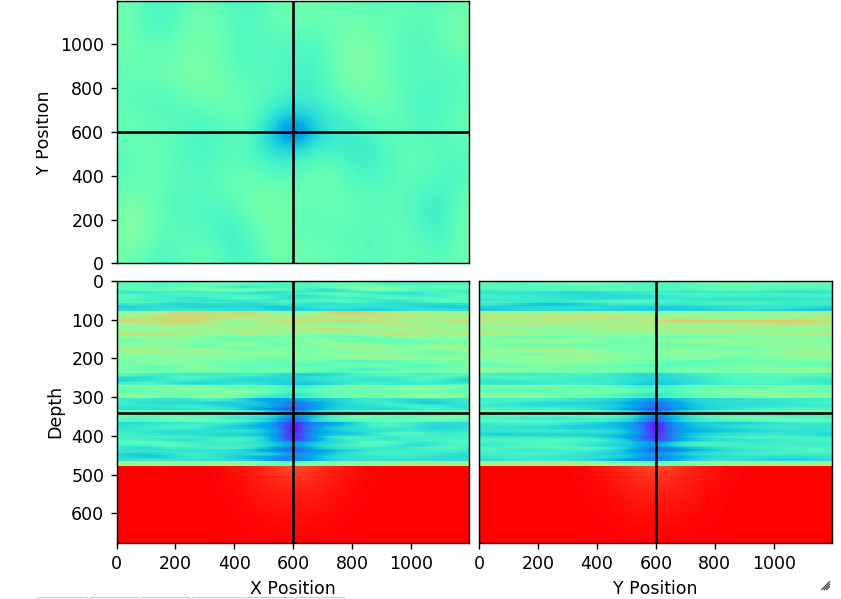 Salt emplacement
%matplotlib notebook
mod=syntheticModel.geoModel(nx=300,ny=300)
  mod.deposit(prop=2700,thick=200,var=.3,dev_pos=.1,layer=25,
  dev_layer=.3,layer_rand=.3,band2=.01,
   band3=.01)
mod.implace(ntSteps=50)
mod.deposit(prop=2400,thick=20,var=.1
  ,dev_pos=.1,layer=25,dev_layer=.2,
  layer_rand=.3)
d=plot(mod)
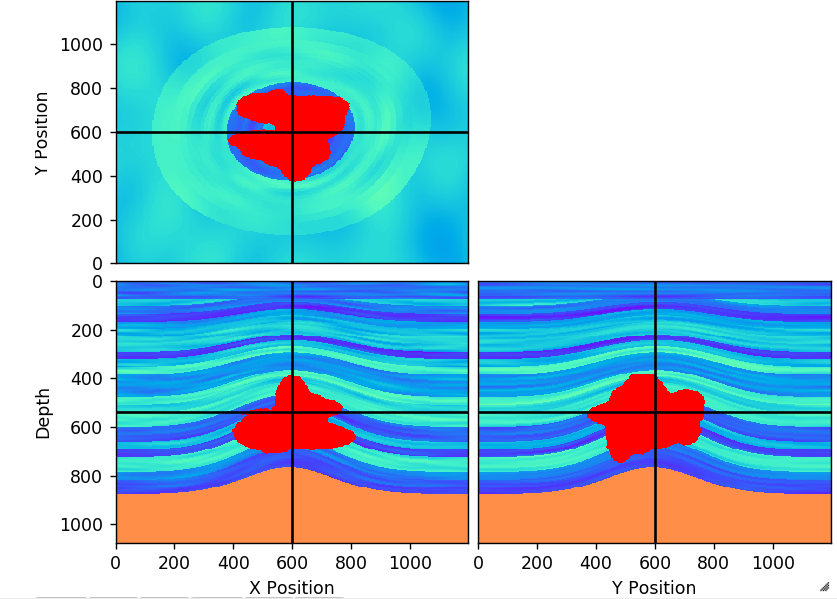 What I am generating (1)
Hundreds to thousands of geologic models
Simulated migrated volumes (convolution with depth dependent wavelet)
Marked with river channels, salt, faults
What I am generating (2)
Finite difference modeling of volumes (full coverage of receivers)
RTM migration volumes with different geometries
How to experiment
>docker pull rgc007/synthetic-model:latest
Conclusions
1
2
3
There is no reason to write everything in a compiled language
Python/pybind11 provide a good way to mix compiled language with python
Jupyter notebooks as a teaching and report tool